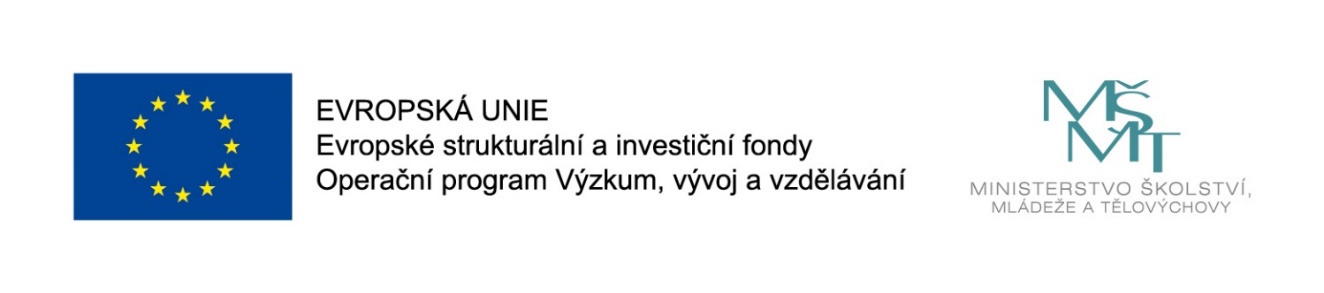 Názevprezentace
Prezentace předmětu:
EKONOMIKA PODNIKU
Hlavní podnikové procesy: Výroba
Vyučující:
Doc. Ing. Jarmila Duháček Šebestová, Ph.D.
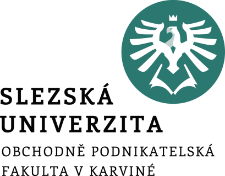 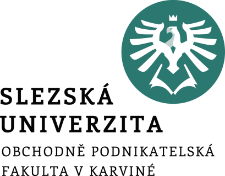 Hlavní podnikové procesy: Výroba
Cílem přednášky je:
Pochopit podstatu výroby,
Posoudit efektivitu a náročnost, kterou představují jednotlivé procesy ve výrobě
Propočty ve výrobní činnosti
.
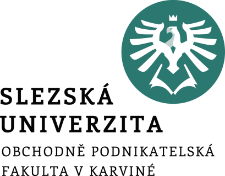 Hlavní podnikové procesy: Nákup
Popis procesu výroby
Propočty potřeby výroby
Řízení výroby
.
Struktura přednášky
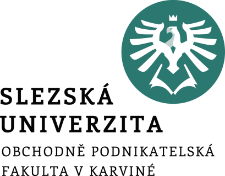 Výrobní činnost podniku
Ve výrobním procesu lze vypozorovat tyto formy dílčích procesů:
procesy pracovní (člověk se procesu účastní aktivně),
procesy s využitím prvků automatizace (bez přímé, aktivní účasti člověka, člověk vykonává funkci odborného dozoru),
přírodní procesy (proces se odehrává v podmínkách působení přírodních sil, člověk je prvkem nezúčastněným v roli pozorovatele).
Plánování výroby, obecný model výroby
Příprava výroby obnáší celou řadu činností, které jsou prováděny ve větším či menším rozsahu v závislosti na povaze výrobku, způsobu výroby a jeho množství. Řadíme zde obvykle veškerý výzkum a vývoj nového výrobku až po podrobné zpracování technologického postupu výroby. 
Plán výroby má podobu bilance, kdy na jedné straně jsou uvedeny výrobní potřeby a na straně druhé pak výrobní zdroje. Úkolem podnikatele tedy je uvést do rovnováhy uvedené faktory. Základním problémem se jeví skutečnost, že v rámci plánu výroby na sebe působí celá řada často naprosto protichůdných veličin.
PLÁNOVÁNÍ VÝROBY
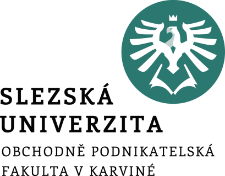 V rámci plánování ve výrobě lze identifikovat následující oblasti plánu:
plánování sortimentní skladby produkce na příslušné plánovací období (měsíc, kvartál, pololetí),
plánování technické stránky výrobního procesu,
plán spotřeby výrobních faktorů a jejich zajištění.
Plánování výrobních kapacit, propočty výrobní kapacity a časových fondů.
Výrobní kapacita je maximální výrobní schopnost výrobní jednotky za určité období při optimálním využití daných výrobních podmínek, jako je jejich technická úroveň, kvalifikace pracovníků, druh a kvalita použité suroviny.
Výrobní kapacitu vyjadřujeme v materiálních, peněžních nebo časových jednotkách.
Nedostatečnou výrobní kapacitu podniku můžeme řešit:
operativním leasingem pronajmout potřebné stroje,
výrobní kooperací s jinou firmou,
novou investiční činností za účelem doplnění výrobní kapacity (finanční leasing, úvěr apod.).
Přebytečná výrobní kapacita podniku zase představuje problémy:
pokud to technické a organizační možnosti dovolují lze tyto dočasně přebytečnou kapacitu pronajmout,
zabezpečit výrobní kooperaci pro jinou firmu,
odprodej přebytečné výrobní kapacity.
Plánování výrobních kapacit, propočty výrobní kapacity a časových fondů.
Dobu činnosti vyjadřujeme pomocí tzv. časových fondů.
Výkon výrobního zařízení se vždy uvažuje jako maximální výrobnost za jednotku času, obvykle za 1 hodinu, při normované jakosti surovin a přesném dodržení technologického postupu a jakosti výrobků. Výkon výrobního zařízení se stanoví na základě kapacitních norem výrobnosti.
Časový fond výrobního zařízení je plánovaný počet dní (hodin) jeho činnosti za rok. Je závislý na zvláštnostech jednotlivých předmětů činností, na přetržitosti a nepřetržitosti výrobních procesů a přírodních podmínkách
Využití časových fondů
Kalendářní časový fond Tk.
Používá se k výpočtu výrobní kapacity v nepřetržitých výrobních procesech (hutích, chemických výrobách). 
Nominální časový fond Tn – zjistíme z kalendářního časového fondu odečtením nepracovních dnů (nedělí, sobot, svátků). Je-li organizována celozávodní dovolená odečteme i počet dnů jejího trvání. Nominální časový fond v hodinách zjistíme násobením počtu dnů  nominálního časového fondu počtem směn v jednom pracovním dni. 
Využitelný (efektivní) časový fond Tp – vypočteme z nominálního časového fondu odečtením plánovaných prostojů. Plánovanými prostoji rozumíme čas pro plánované opravy a přemístění zařízení a čas na výrobu technologicky nevyhnutelných zmetků.
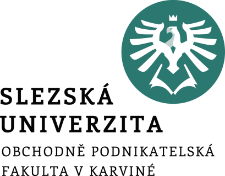 PLÁNOVÁNÍ VÝROBY: Výrobní kapacita
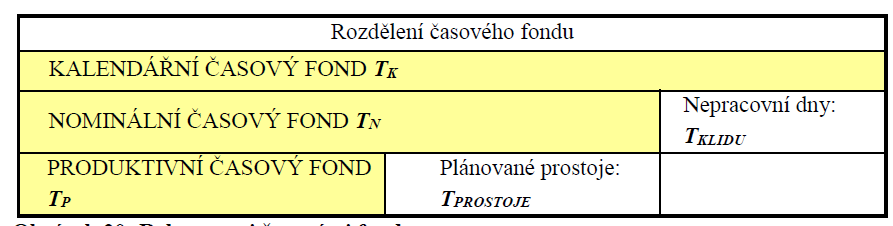 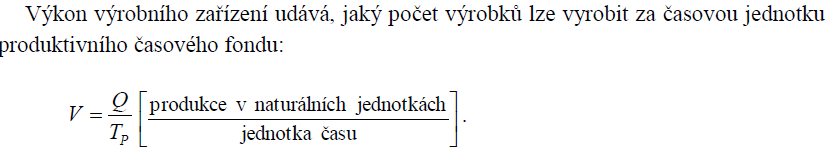 Norma pracnosti
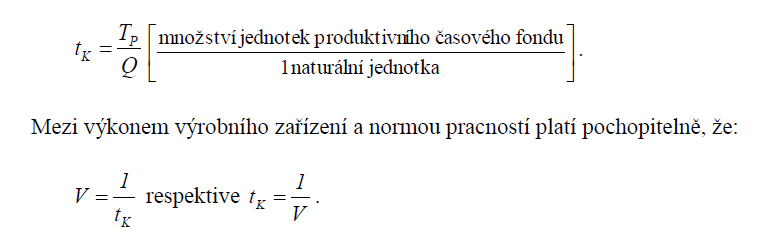 výkon
Výpočet kapacity – v naturálních jednotkách
použijeme vyrábíme-li jeden druh výrobku, nebo výrobky na sebe převoditelné. Např. výrobní kapacita vysoké pece, automatické linky, cukrovaru apod.
QP – výrobní kapacita v naturálních jednotkách, VP – výkon v naturálních jednotkách za hodinu, TP – využitelný ČF v hodinách
Výpočet kapacity pomocí kapacitní normy pracnosti
ve strojírenských 
    výrobách u mechanického obrábění
tk – kapacitní norma pracnosti, 
t – norma pracnosti v normohodinách, 
k1 – koeficient plnění norem, 
k2 – koeficient produktivity práce
Výpočet kapacity výrobních ploch
výrobních plochy pro finální montáž a skladování výrobků, kapacita montáže nebo formovny určená podle výrobní plochy pro plánování pracovních míst
M je využitelná výrobní plocha v m2
m je kapacitní norma plochy potřebné k montáži jednoho určitého výrobku včetně pracovní zóny v m2
dv - kapacitní norma průběžné doby montáže jednoho určitého výrobku, tj. nejkratší období obsazení výrobní plochy určitým výrobkem,
Tp – využitelný časový fond
KOEFICIENT VYUŽITÍ VÝROBNÍ KAPACITY
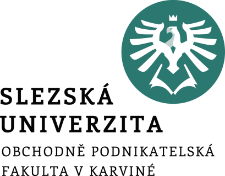 Srovnáním skutečně dosažené hodnoty produkce k plánované hodnotě (Qp) se vyjadřuje pomoci koeficientu celkového využití výrobní kapacity, 
kde kC …koeficient využití výrobní kapacity,
QS … skutečně vykázána produkce (kapacita) za sledované období.
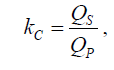 Faktor výkonového využití, kde
TPS …skutečně vykázaný produktivní časový fond,
VS … skutečně dosažený výkon výrobního zařízení,
kE … koeficient časového (extenzivního) využití výrobní kapacity,
kI … koeficient výkonového (intenzivního) využití výrobní kapacity
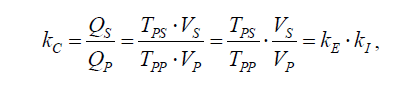 Příklad 1
Výroba má probíhat 60 dní ve dvou směnách po osmi hodinách, prostoje se plánují na 2% z času. Opracování jednoho výrobku trvá dvacet minut. Výrobní hala má 450 m2, k opracování jednoho výrobku je třeba plocha 3x3 metry. skutečné využití výrobní  kapacity je 95 %. Spočítejte! 
Jaký je využitelný časový fond stroje? 
Jaká je kapacita výrobní plochy? 
Kolik bylo skutečně vyrobeno výrobků? 
Jaký byl plánovaný hodinový výkon jednoho stroje?
Výrobní kapacita – příklad-řešení
Jaký je využitelný časový fond stroje? 
Tp = 60 x 2x8 – 2% = 940,8 hodin
Jaká je kapacita výrobní plochy?
Qp= 450/9 x 940,8/ (20/60) =142 545,45 ks
Kolik bylo skutečně vyrobeno výrobků?
Qs = 0,95* 142 545,45 = 135418,17 Ks
Jaký byl plánovaný hodinový výkon jednoho stroje? 3 ks/hod
Příklad 2
Stroj bude v provozu 22 dní v měsíci, dvě směny po osmi hodinách. Jedna hodina denně je plánována na údržbu. Kapacitní norma pracnosti jednoho výrobku je 0,2 normohodiny (nh). 

a) Jaká je měsíční výrobní kapacita stroje?
Příklad -řešení
Stroj bude v provozu 22 dní v měsíci, dvě směny po osmi hodinách. Jedna hodina denně je plánována na údržbu. Kapacitní norma pracnosti jednoho výrobku je 0,2 normohodiny (nh). 

Jaká je měsíční výrobní kapacita stroje? 
Tp = 22x8x2 – 22x1 = 330 hodin
Qp = 330/0,2 = 1 650 ks
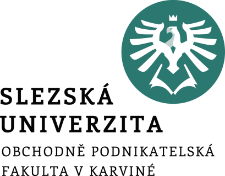 Shrnutí přednášky
Výrobní proces chápeme jako přeměnu (transformaci) vstupů na výrobky. 
Samotný výrobní proces se skládá z řady dílčích procesů a operací, které v souhrnu prezentují použitou technologii výroby.
K plánování výroby jsou nutné propočty související s výrobní kapacitou